SFU Library – Assignment Support
Criminology 321: Qualitative Research Methods in Criminology

September 15, 2023
Yolanda Koscielski
Librarian for 
Criminology, Psychology and Philosophy
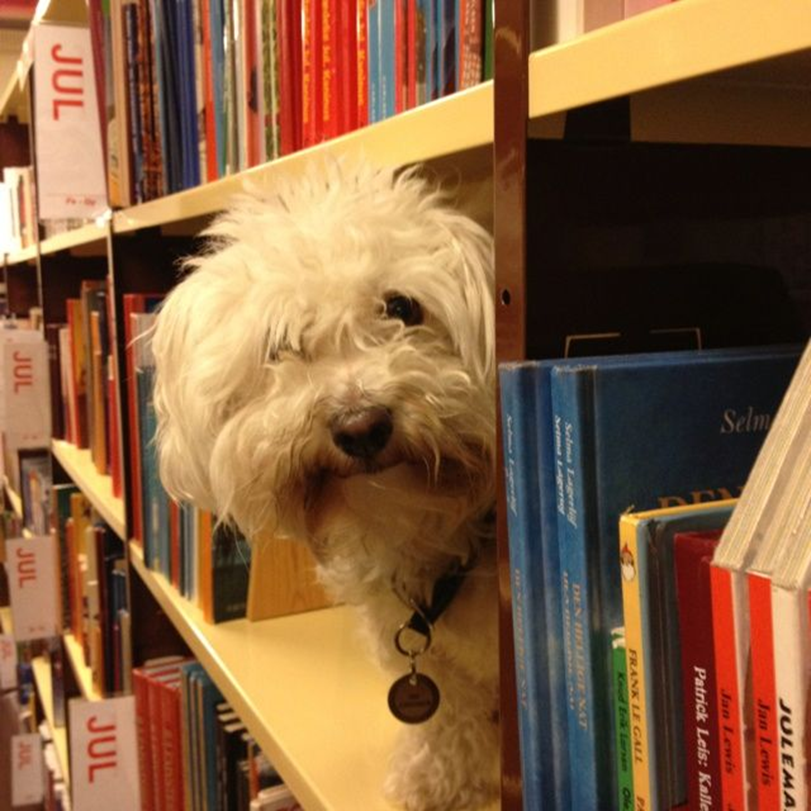 Agenda
1.  Finding academic resources
2. Search terms
3. Finding research methodology info
4. Locating qualitative research
5. Help
https://i.pinimg.com/originals/de/32/89/de32896d6903b303071c14c42c09e2a8
From your Annotated Bibliography Assignment:
Topic/Problem
• Clearly identify your topic/problem in the form of a research question or research statement. The more specific your topic is, the easier it will be to make sound arguments in your advocacy letter.
Be Specific
• It is often helpful to make a list of 5+ search terms that relate to your topic (similar to what you would see on the 1st page of a journal article)
Resources
• Your annotated bibliography should include a minimum of 8 and a maximum of 10 academic sources. (See: what is a scholarly or peer-reviewed journal article?)
-grey literature may be used but do not count as one your academic sources
-sources should be based on qualitative research
-ensure your sources are current to reflect up-to-date research on your topic
-each source is cited in APA format
AssignmentRecap
Finding academic sources
Library Search
Broad/preliminary searches
Includes books, articles, databases, media, course reserves
ALSO includes research guides, learning guides, library info, help
Searches many (but not all) databases
Finding ArticlesOnline
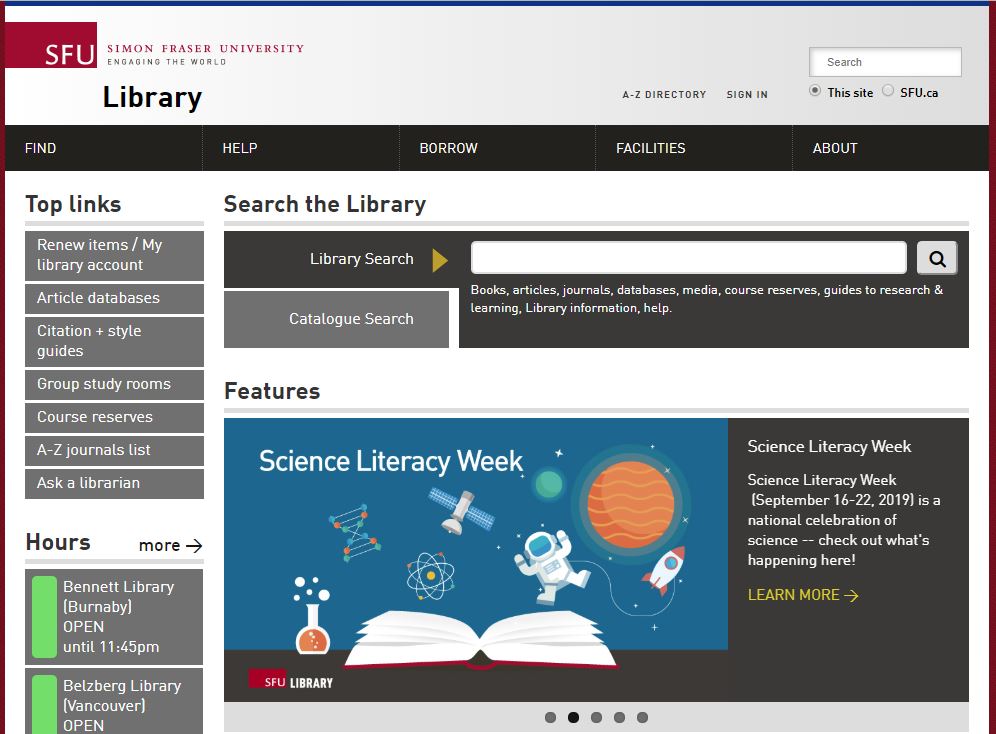 DEMO
Catalogue Search
Broad/preliminary searches
Includes books, articles, databases, media, course reserves
Searches many (but not all) databases
Finding ArticlesOnline
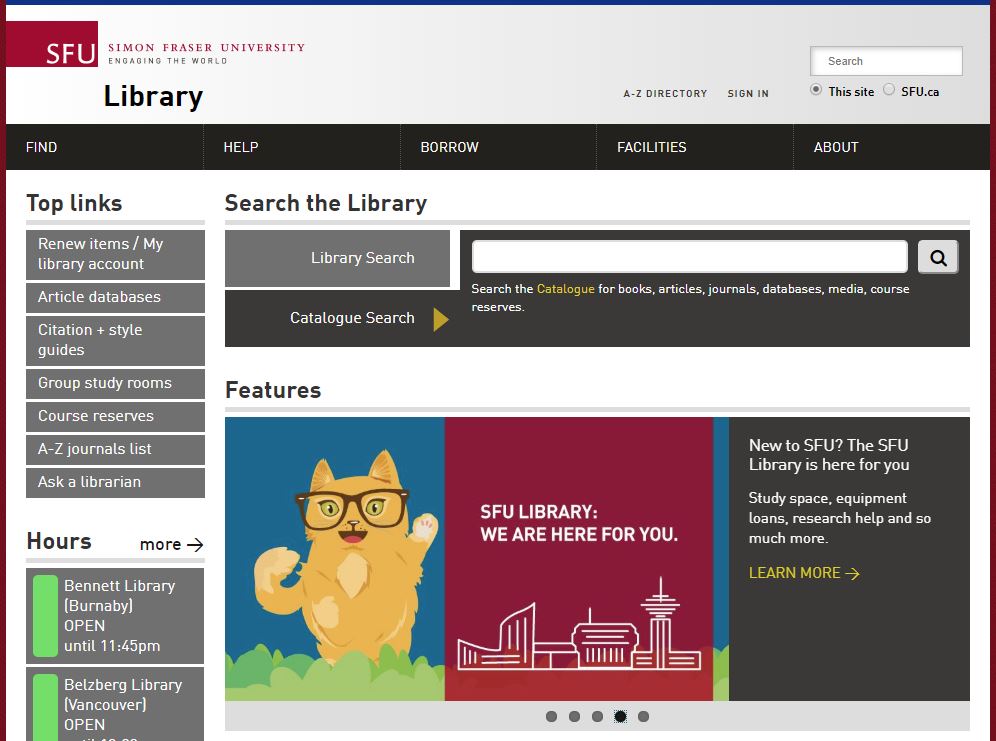 Article databases
More targeted & in-depth searches
Subject-specific or multidisciplinary
Finding ArticlesOnline
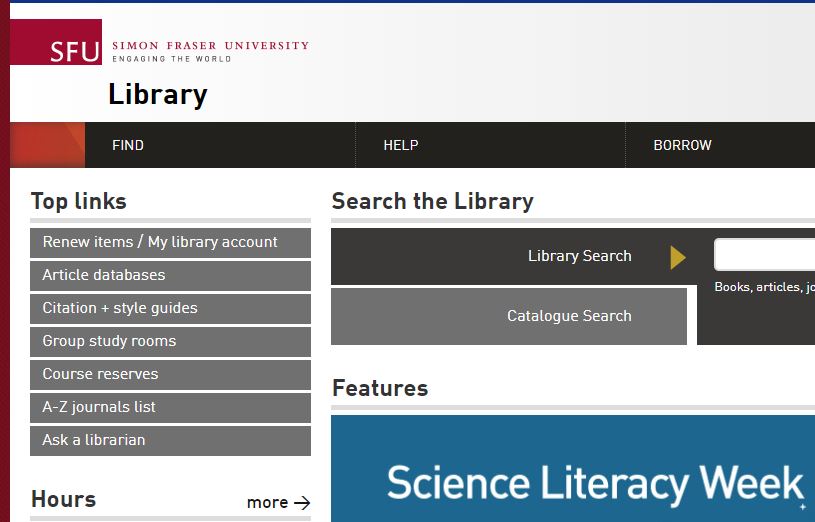 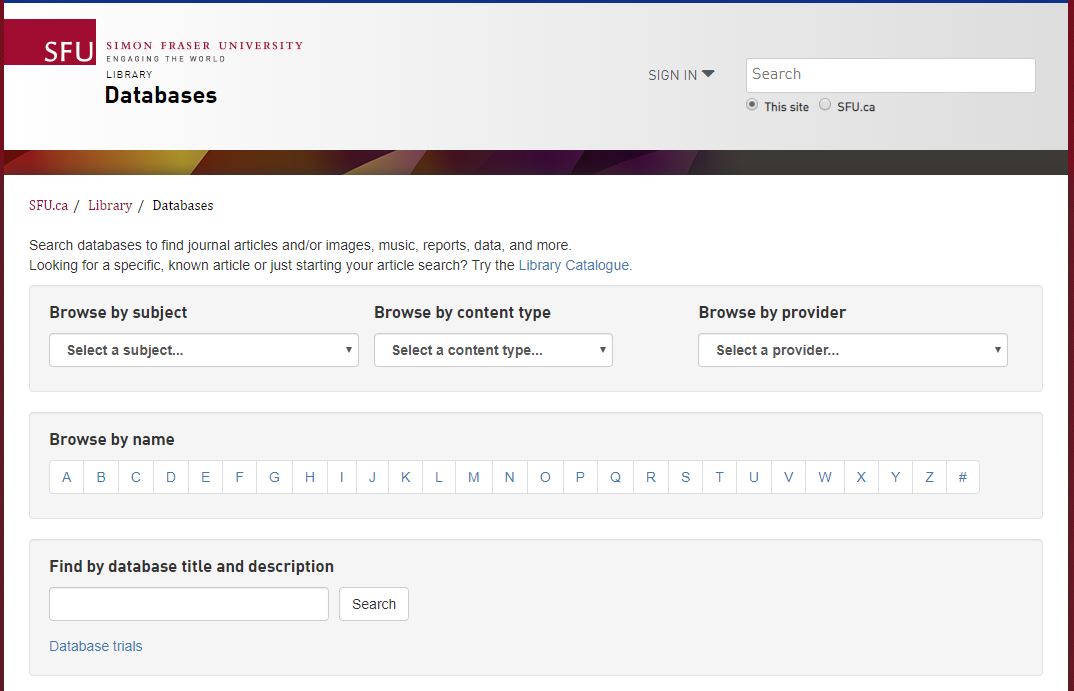 DEMO: Databases by Subject Area
Criminology databases
Criminal Justice Abstracts
academic articles, magazines, dissertations, reports, books …

Other discipline-based databases 
PsycINFO
Articles, books, & more in the field of psychology and the psychological aspects of other disciplines including Criminology and Law
Proquest Sociology Collection
International literature in sociology and social services, and related fields
Recommended Databases
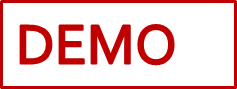 Note: For your assignment, Grey literature (for example, a government report) may be used, but it does not count as one of your
academic sources. 

Canada CommonsPublic policy documents from Canadian institutes and research groups.

Example: Breaking the Cycle - An update on the use of segregation and solitary confinement in Manitoba youth custody facilities (2021, 22 pages, with references)
Grey Literature
TIP: 
citation mining!
Search Terms
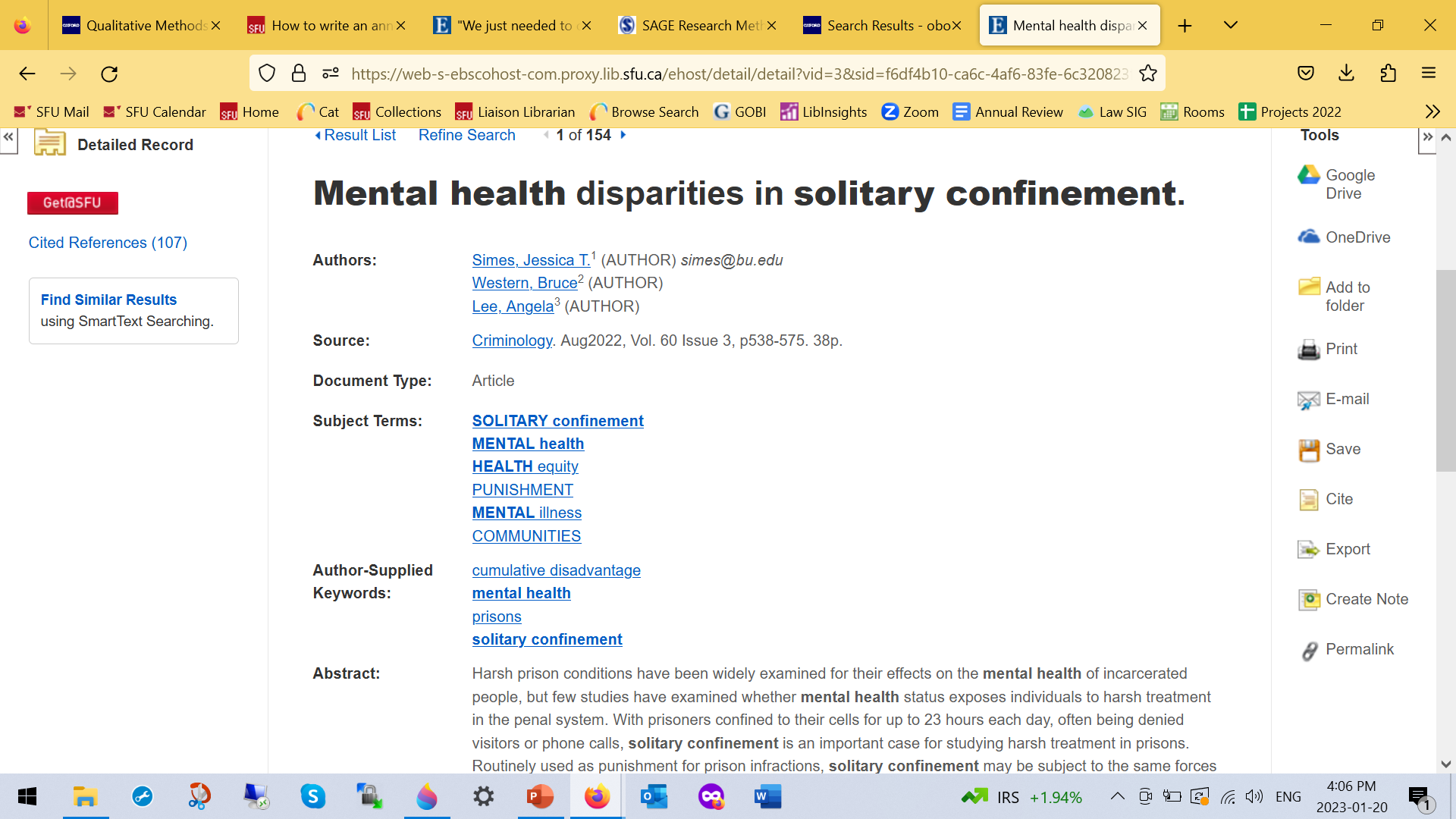 Working with your topic
“It is often helpful to make a list of 5+ search terms that relate to your topic (similar to what you would see on the 1st page of a journal article)”
Image of key terms from a database record
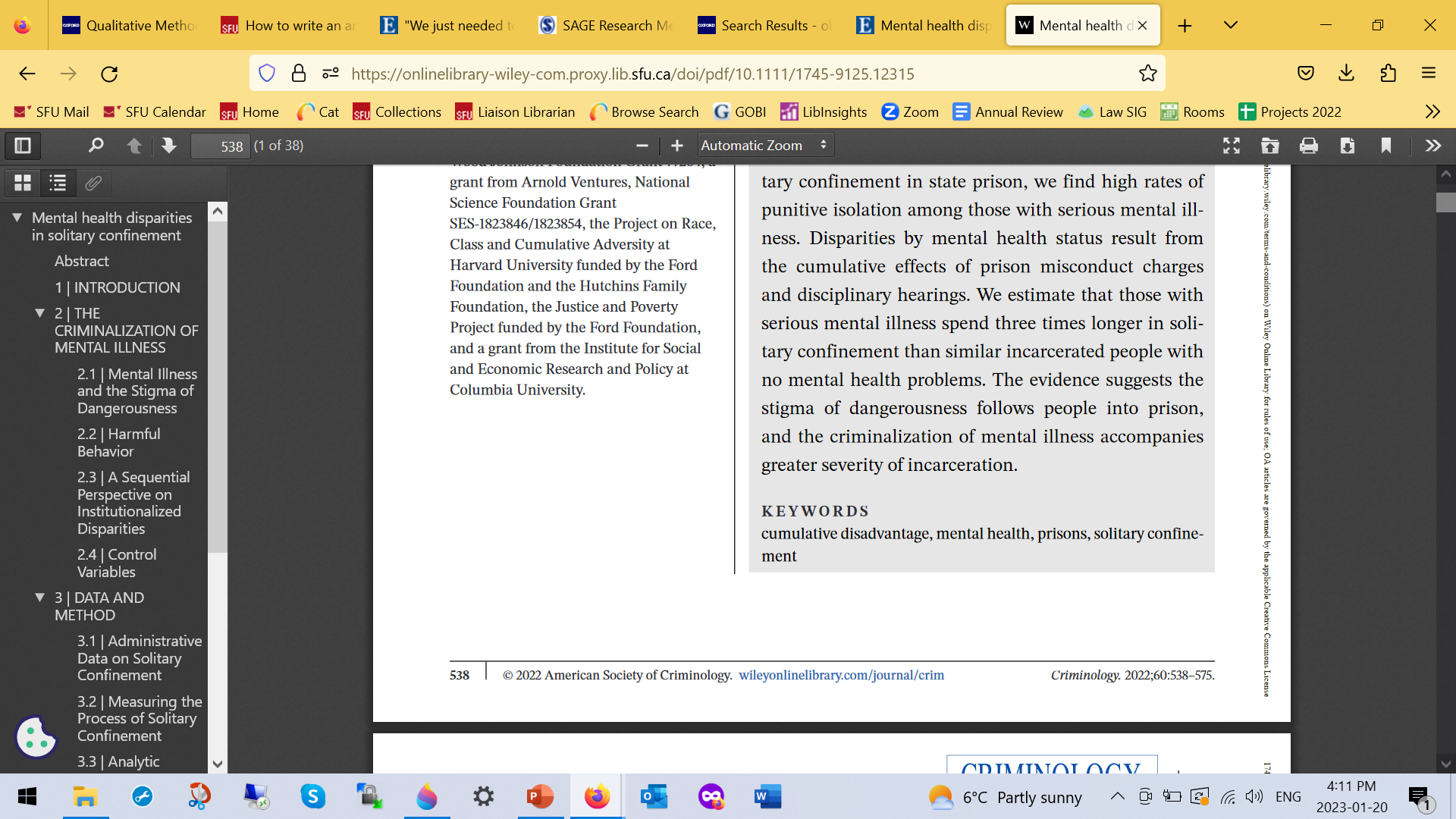 “It is often helpful to make a list of 5+ search terms that relate to your topic (similar to what you would see on the 1st page of a journal article)”
TIP: Use the Research Concepts Worksheet
Search tips
Brainstorming search terms – conceptual categories to use

Example key concept:	solitary confinement

Synonyms: 		administrative segregation
Broader terms: 	prison discipline
Narrower terms:	indefinite solitary confinement, secure 			isolation
Related terms:	restraint of prisoners
Finding Research Methodology Info
A portal about research methodology: books, dictionaries, encyclopedias, ca, etc. 
Little Blue Books series focus on qualitative research
How to find…Research Methodology info

Sage Research Methods Online (SRMO)
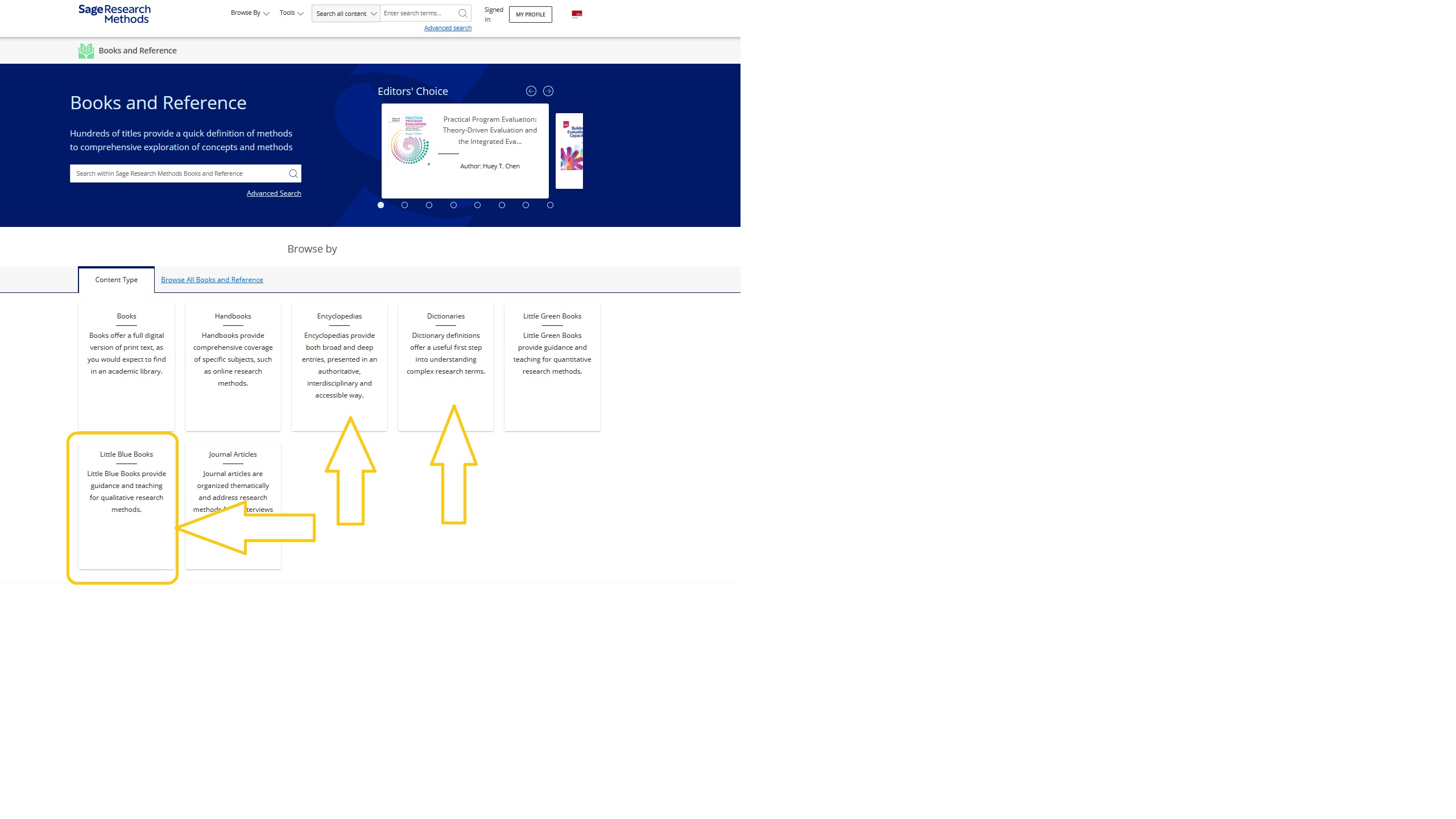 Example resource: SAGE Encyclopedia of Qualitative Research Methods
How to find…Research Methodology info
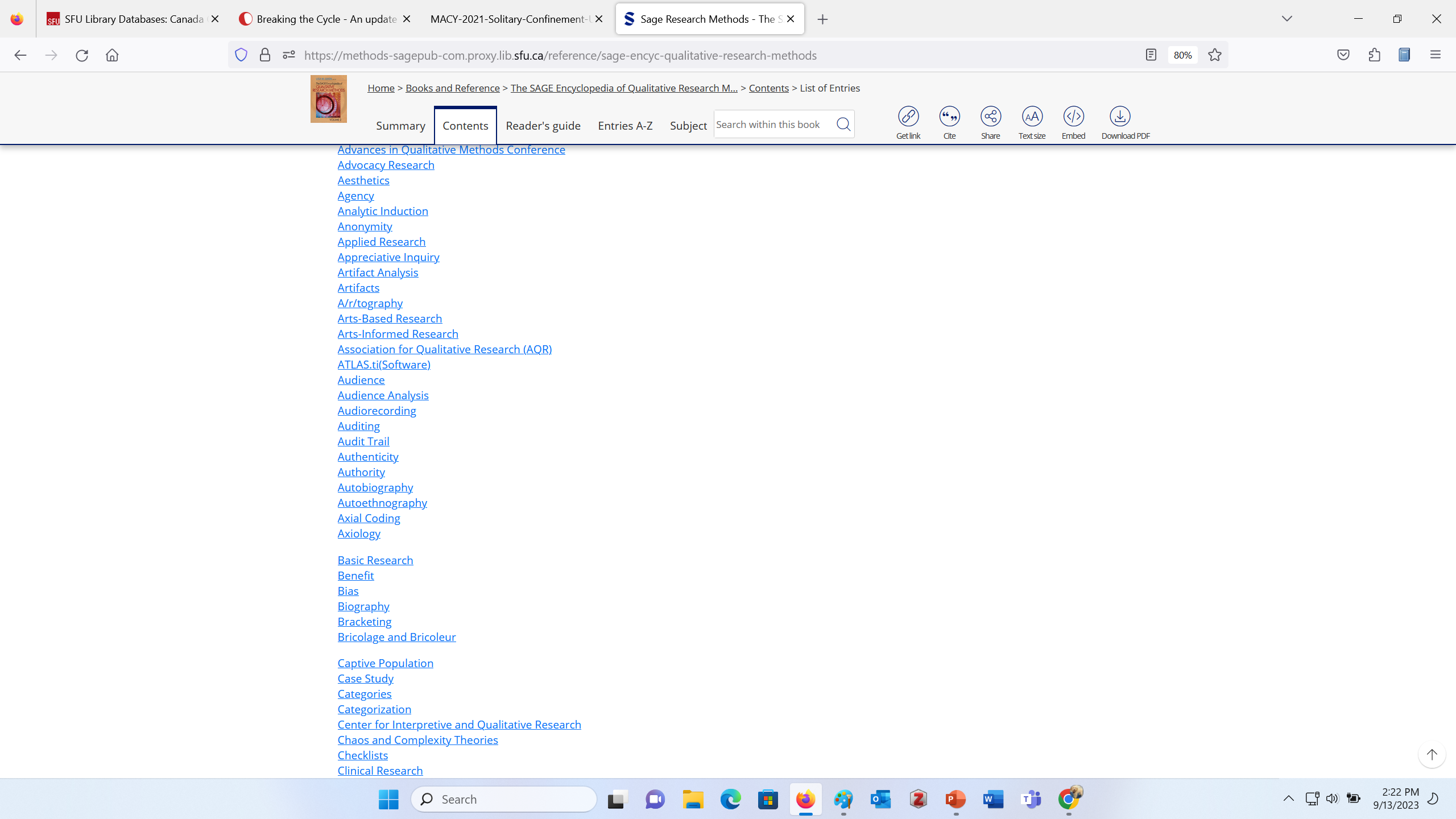 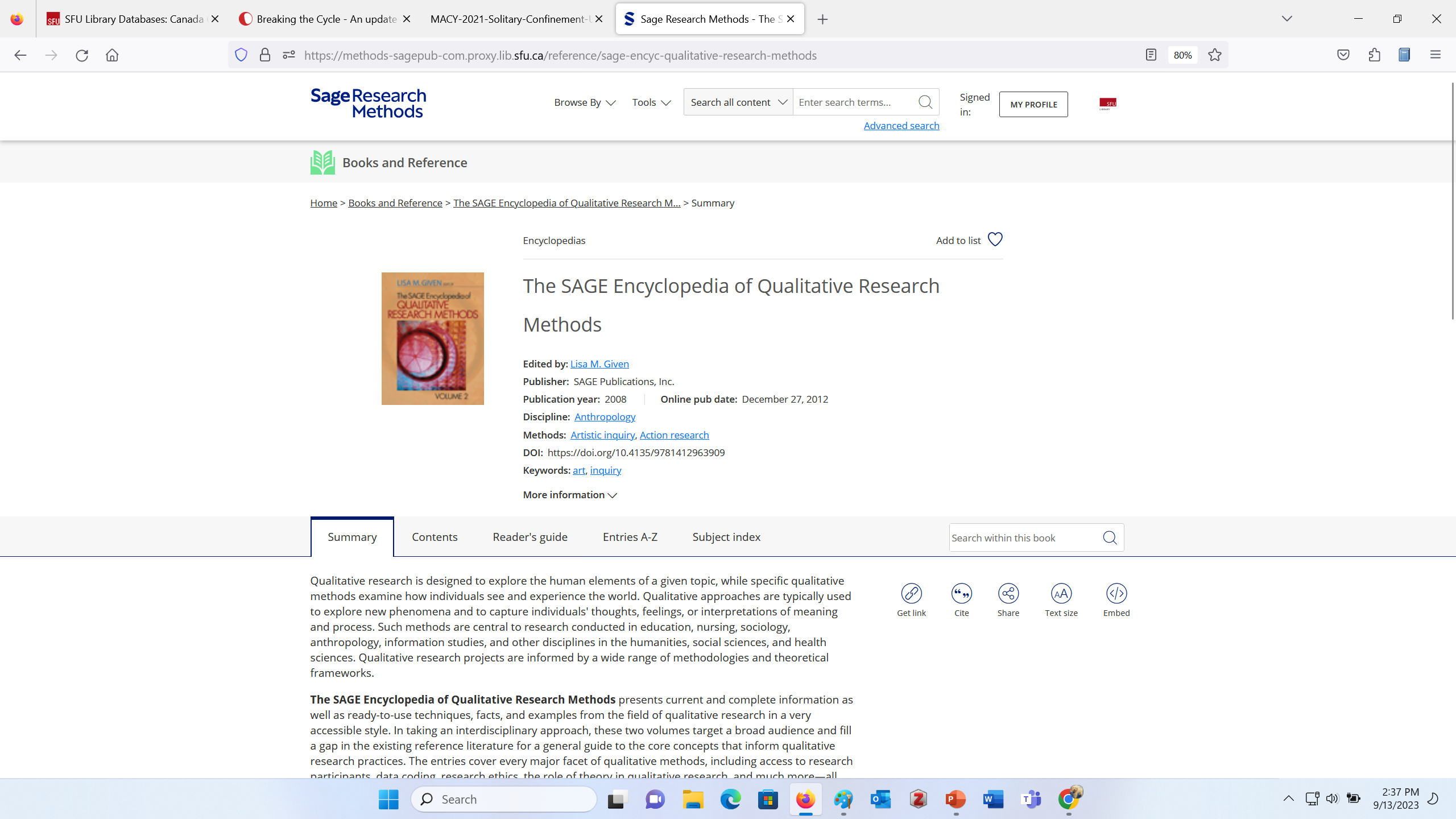 Interactive Methods Map (Sage)
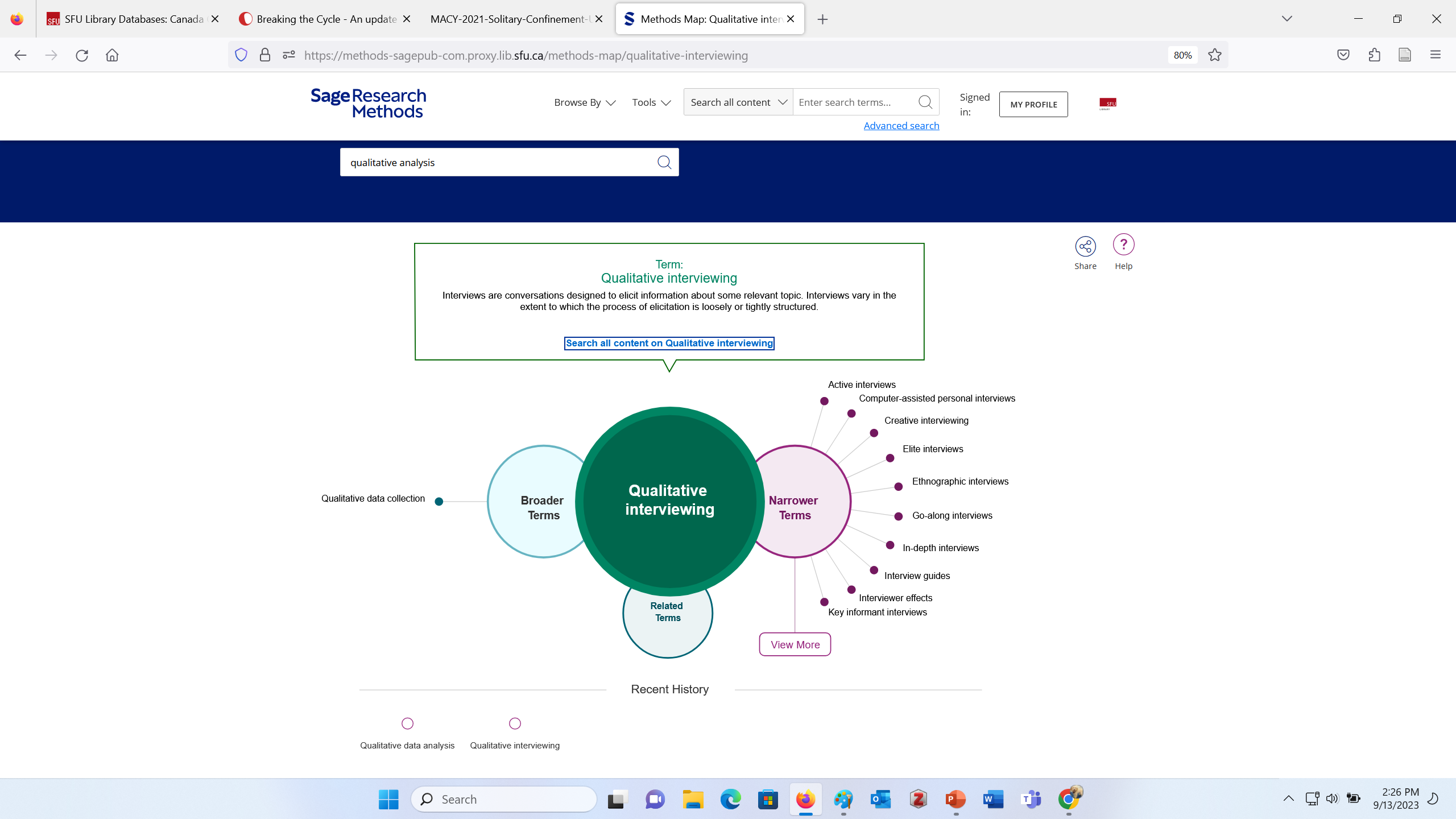 How to find…Research Methodology info
Oxford Bibliographies Online :

Qualitative Methods in Criminology
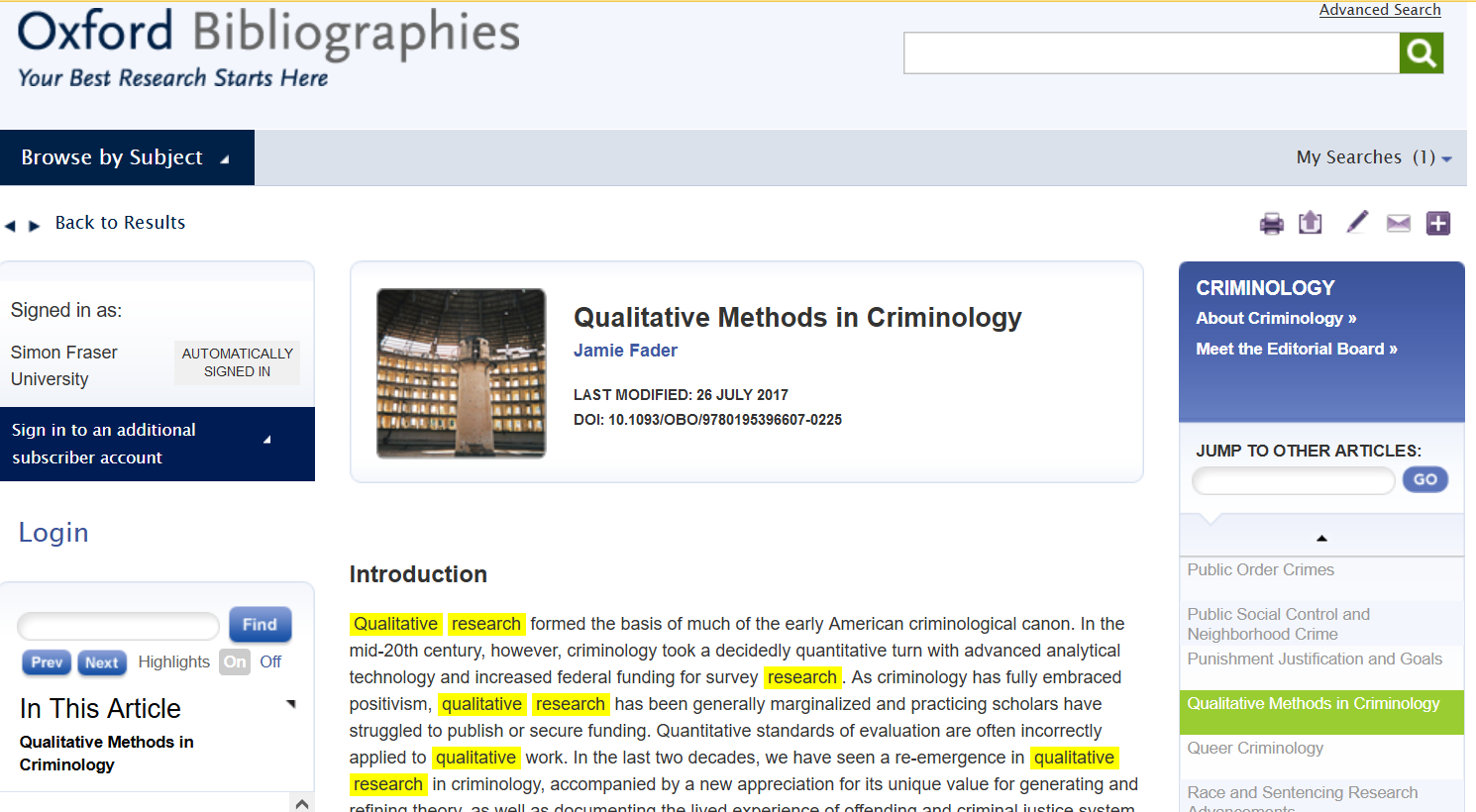 DEMO
Oxford Bibliographies Online :

Qualitative Methods in Criminology
“Several content analyses of publications in top criminology and criminal justice journals have established the current representation of qualitative research therein. The most recent study of this type, Copes, et al. 2011, found that less than 4 percent of articles published in the fifteen top-ranked journals in the field were qualitative”
DEMO
Finding qualitative articles
Two main methods
PsycINFO
Search limiters
DEMO
Qualitative Study: “A type of research methodology that produces descriptive data, with little emphasis given to numerical quantitative measures”. – EBSCO/PsycINFO description
Possibilities: 

 Qualitative 
 Ethnography  
 Interviews
 Life-course
 Narrative inquiry
 Content analysis
 Case study
 Focus group 
…
Adding methodologykeywords
Useful for databases without a qualitative study limiter.
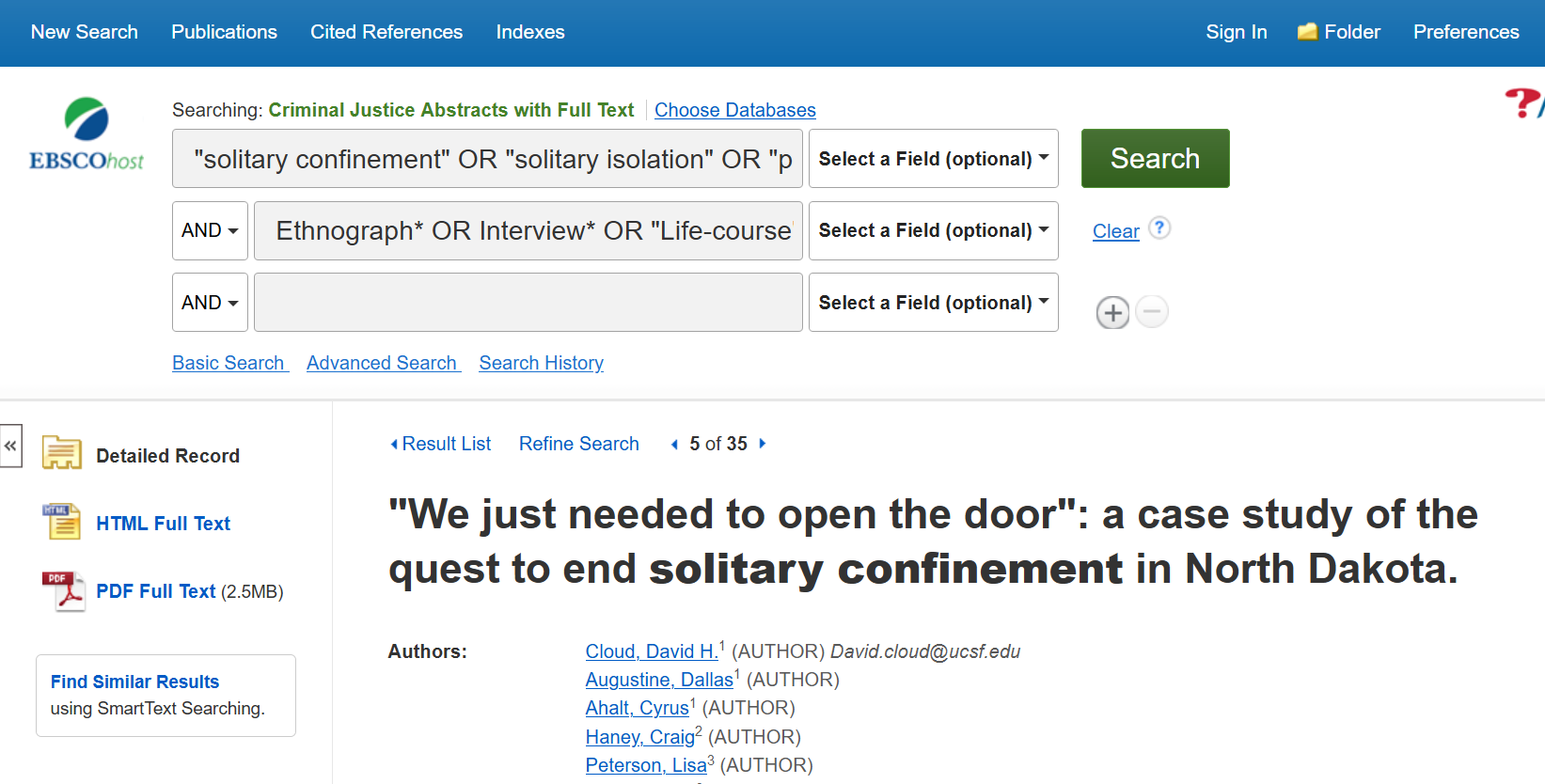 Adding methodologykeywords
DEMO
[Speaker Notes: Demo in CJA

First line – our topic
Second line – these qualitative keywords
Quotation marks so it is searching terms as a phrase

First line: "solitary confinement" OR "solitary isolation" OR "prison confinement" OR "administrative segregation"
Second line: Ethnograph* OR Interview* OR "Life-course" OR "Narrative inquiry" OR "Content analysis" OR qualitative

Highlighted terms will show you why the article is coming up. Some will be irrelevant. 

Go to article #5- case study, may be relevant
“Methods: We conducted an embedded case study, analyzing changes in policies and procedures, administrative data, and focus groups and interviews with incarcerated persons and staff, ”]
Third method“Cited by” feature
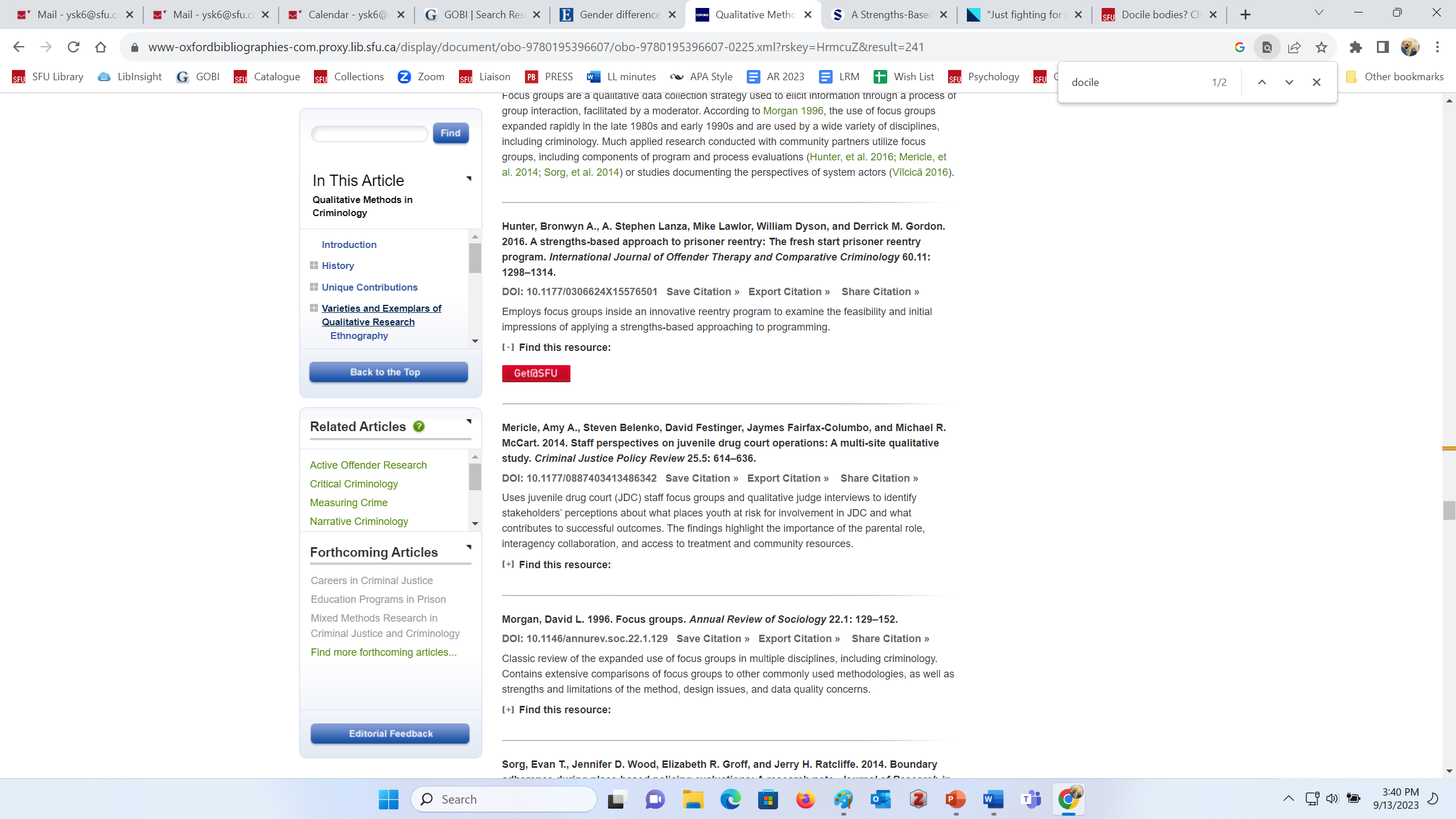 Cited by…
Hoffman, K.A., Thompson, E., Gaeta Gazzola, M. et al. “Just fighting for my life to stay alive”: a qualitative investigation of barriers and facilitators to community re-entry among people with opioid use disorder and incarceration histories. Addict Sci Clin Pract 18, 16 (2023)
DEMO
Almost done!
APA Style
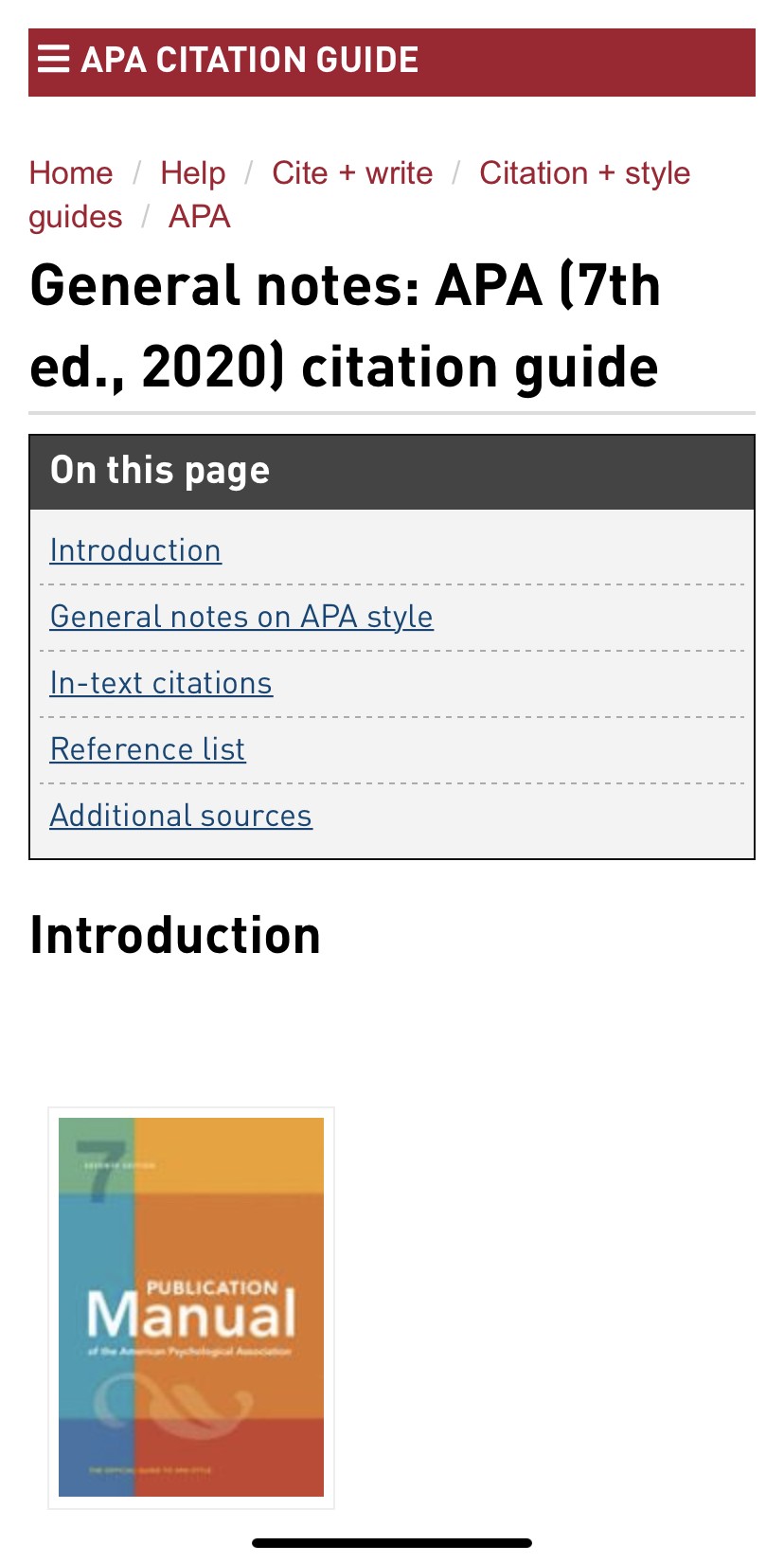 APA Style
SFU Library’s APA (7th edition) Resource Guide offers a lot of help with this citation style and provides some useful links to extra APA-help pages.
APACitationStyle
Ask a Librarian

Research help desk (office hours & by appointment)
Zoom consultations
Phone: 778.782.4345 
Email: libask@sfu.ca  
AskAway (online chat)

Student Learning Commons
Academic writing, study skills, EAL/ESL support, annotated bibliographies* 
Write Away
Where to go for help
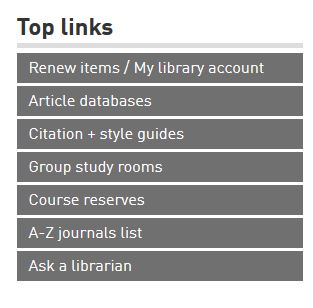